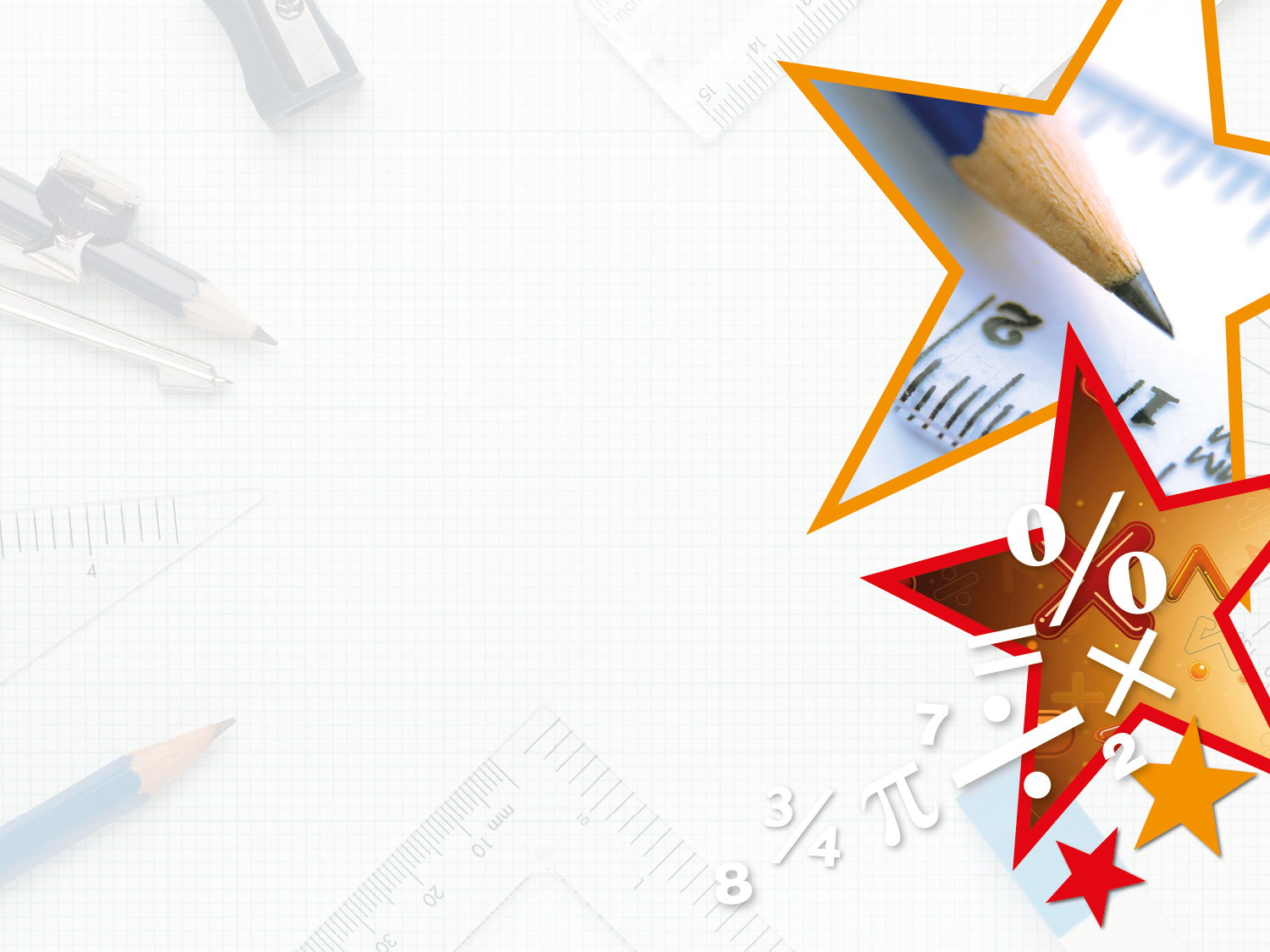 Year 6 – Spring Block 3 – Algebra







Step 4: Substitution
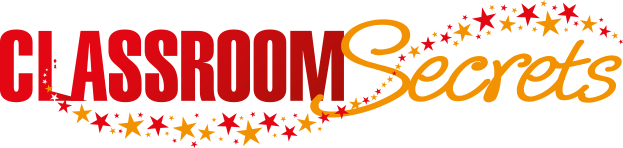 © Classroom Secrets Limited 2019
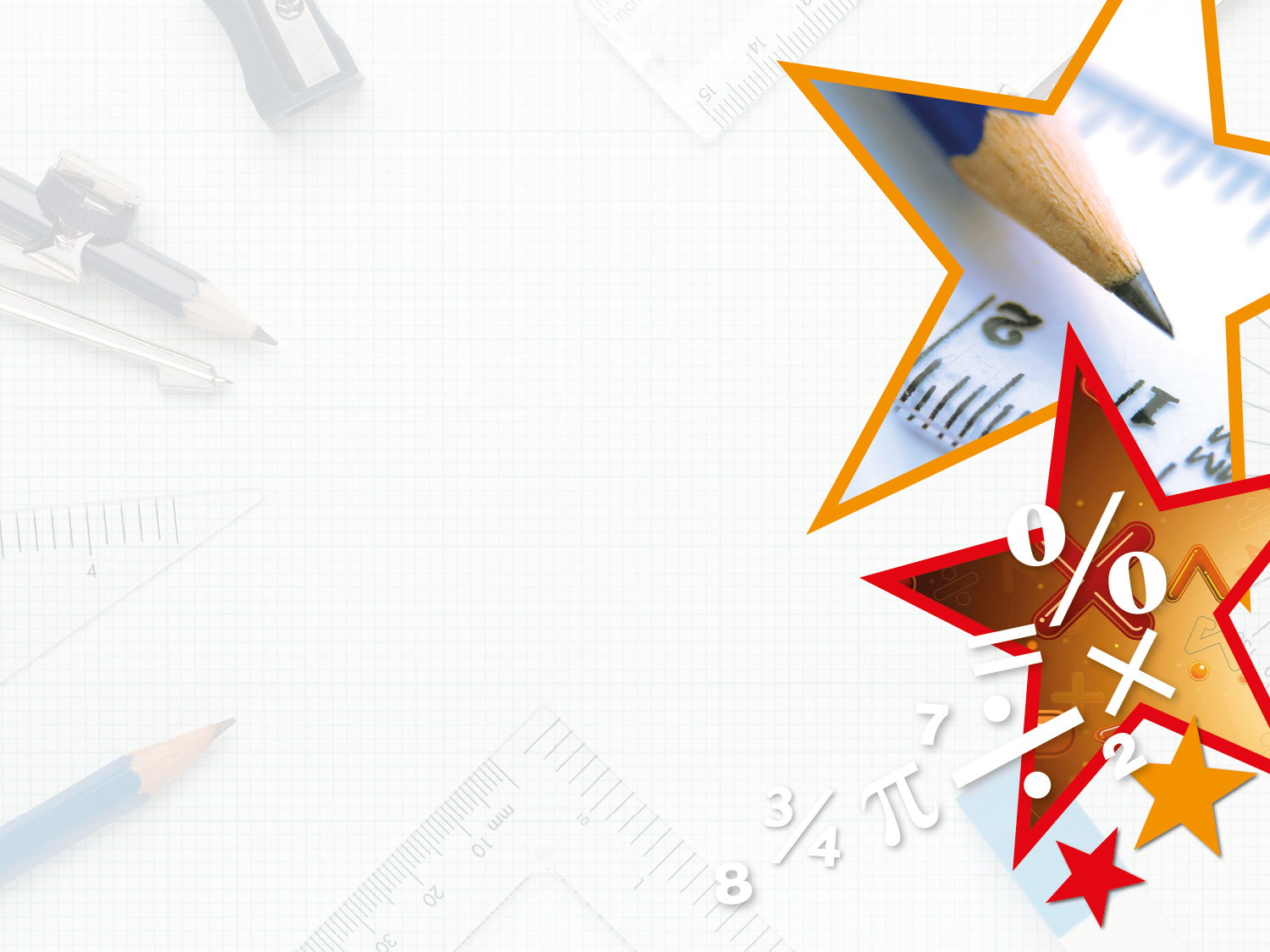 Introduction

 Write the output expression, using x for the input, for the function machine below.
÷ 4
INPUT
OUTPUT
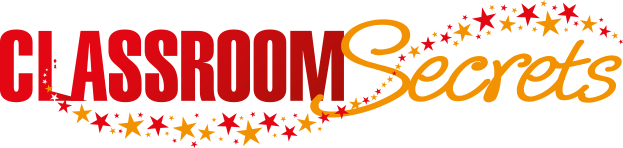 © Classroom Secrets Limited 2019
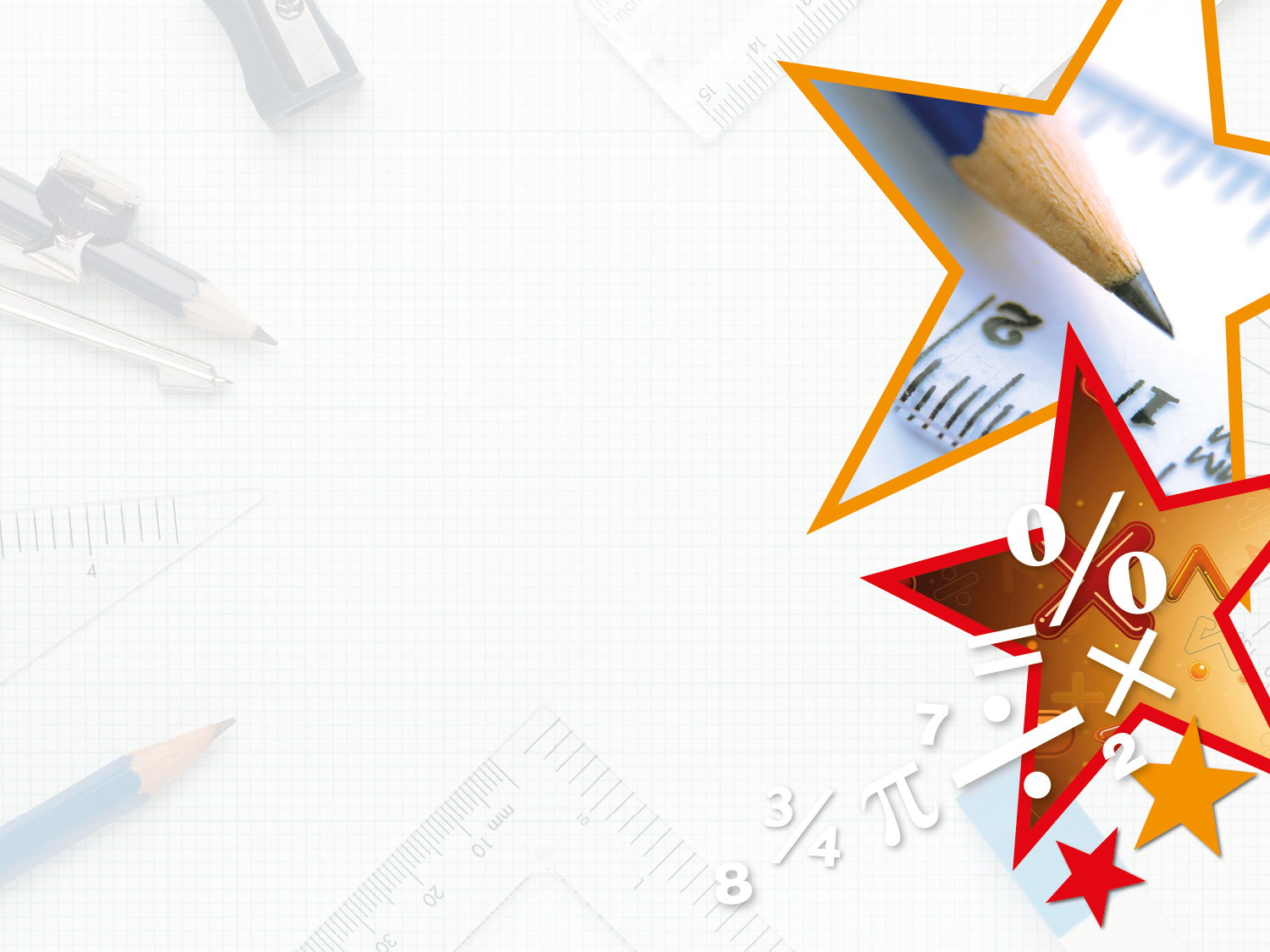 Introduction

 Write the output expression, using x for the input, for the function machine below. 









Output = x ÷ 4
÷ 4
INPUT
OUTPUT
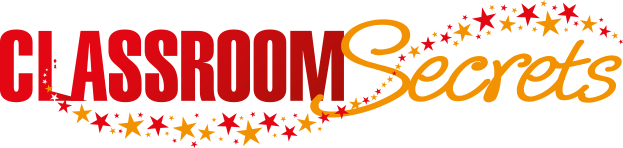 © Classroom Secrets Limited 2019
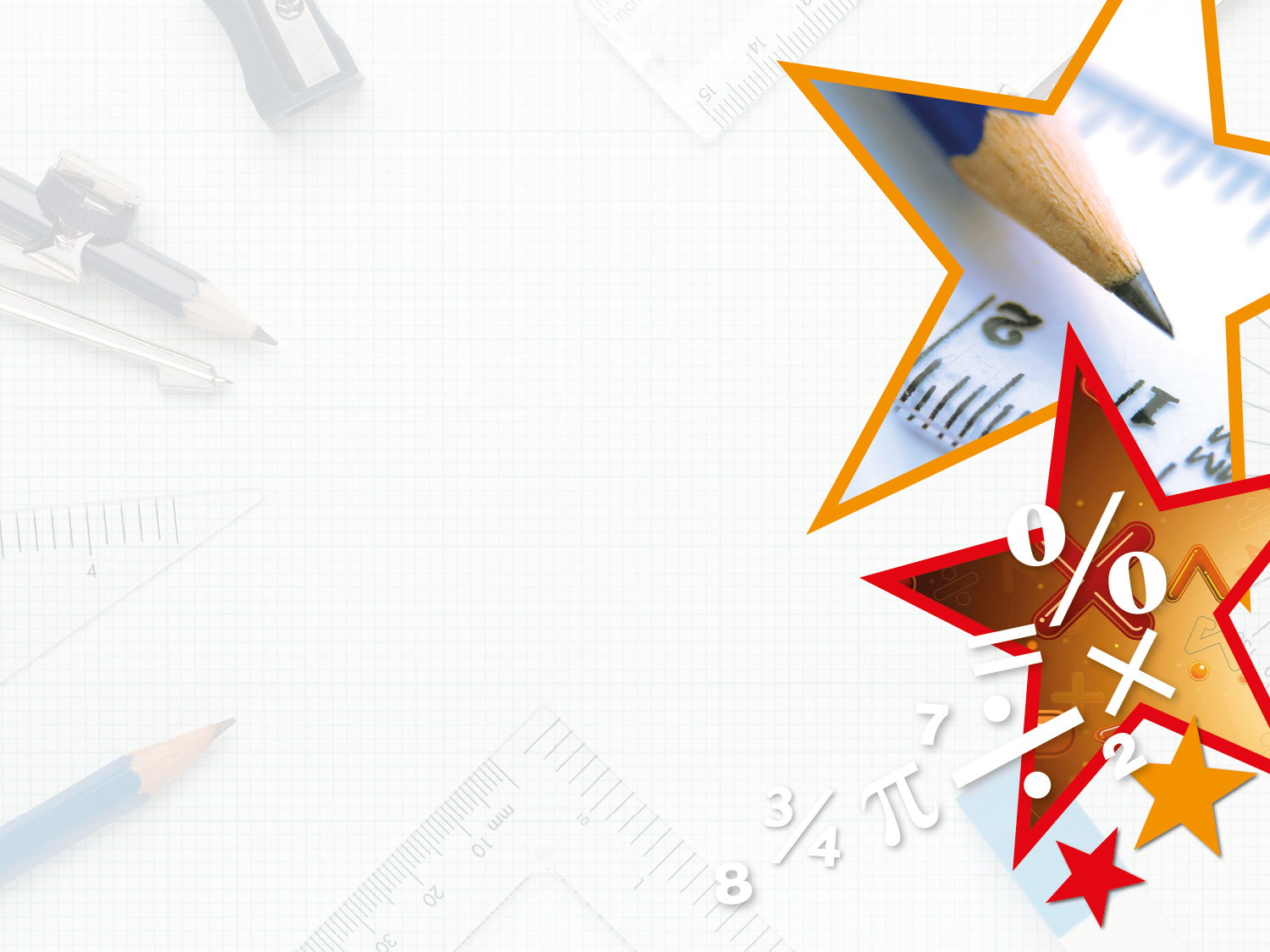 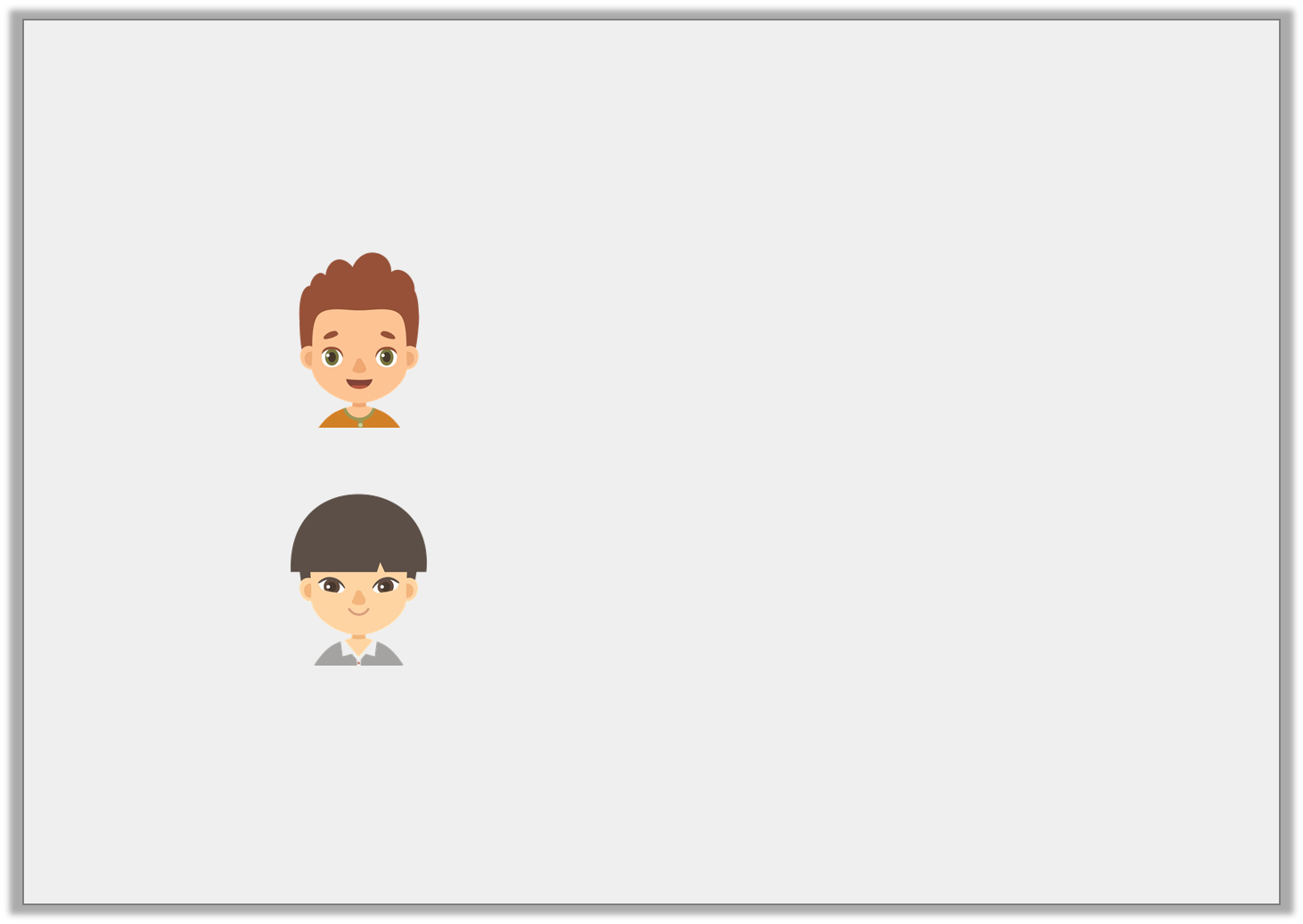 Varied Fluency 1

Match the children’s calculations to their correct answers if a = 5 and b = 3.5
30
2b + 2a
17
Sam
2b x a
35
Jay
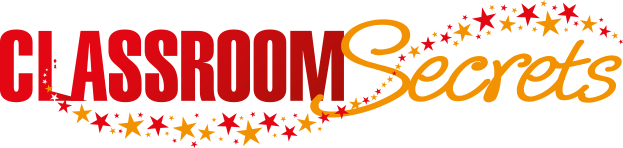 © Classroom Secrets Limited 2019
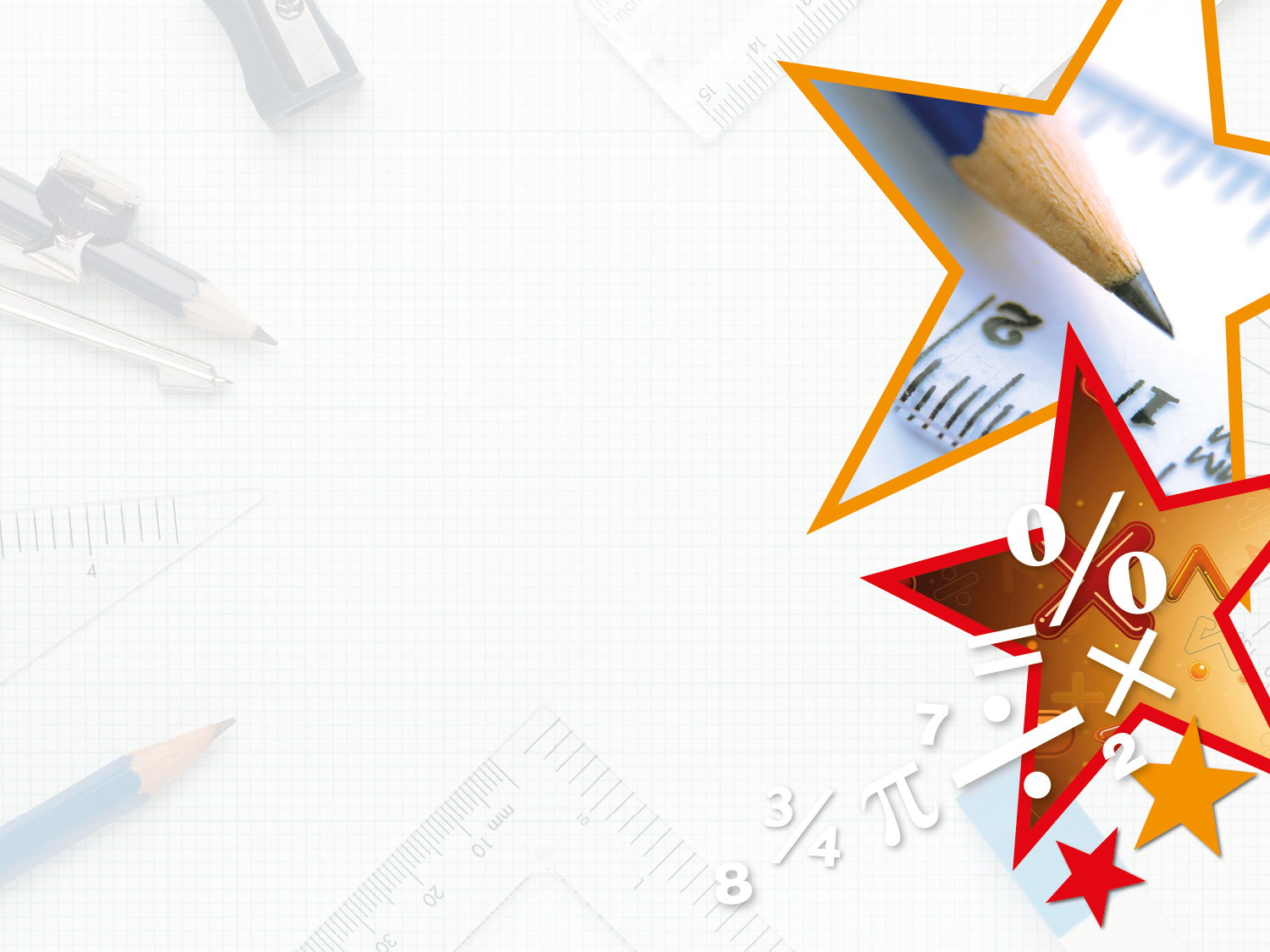 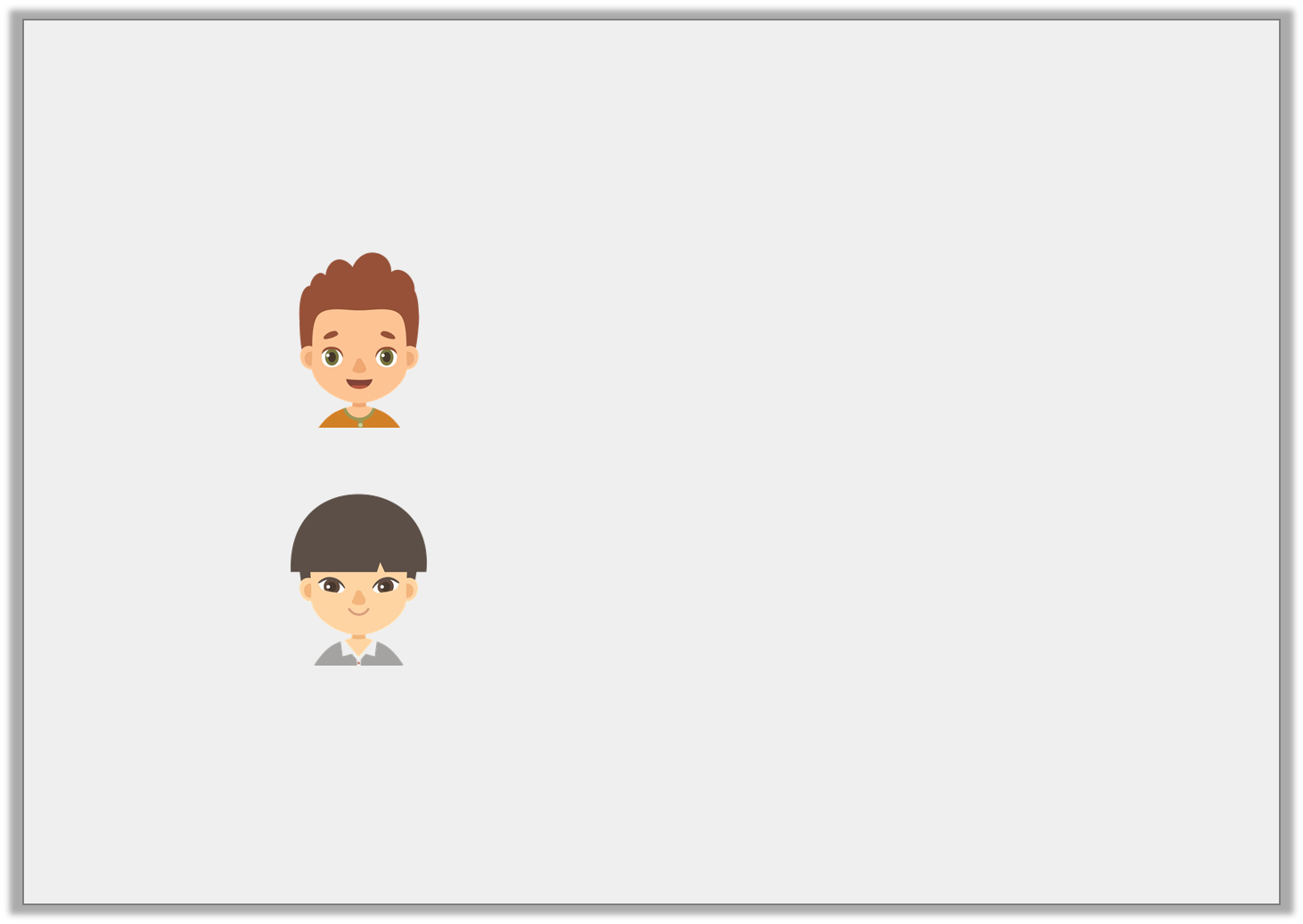 Varied Fluency 1

Match the children’s calculations to their correct answers if a = 5 and b = 3.5
30
2b + 2a
Sam
17
2b x a
35
Jay
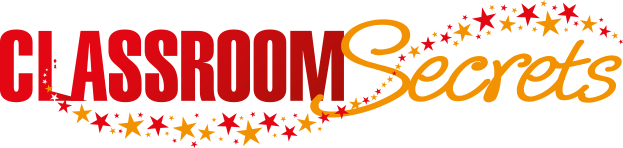 © Classroom Secrets Limited 2019
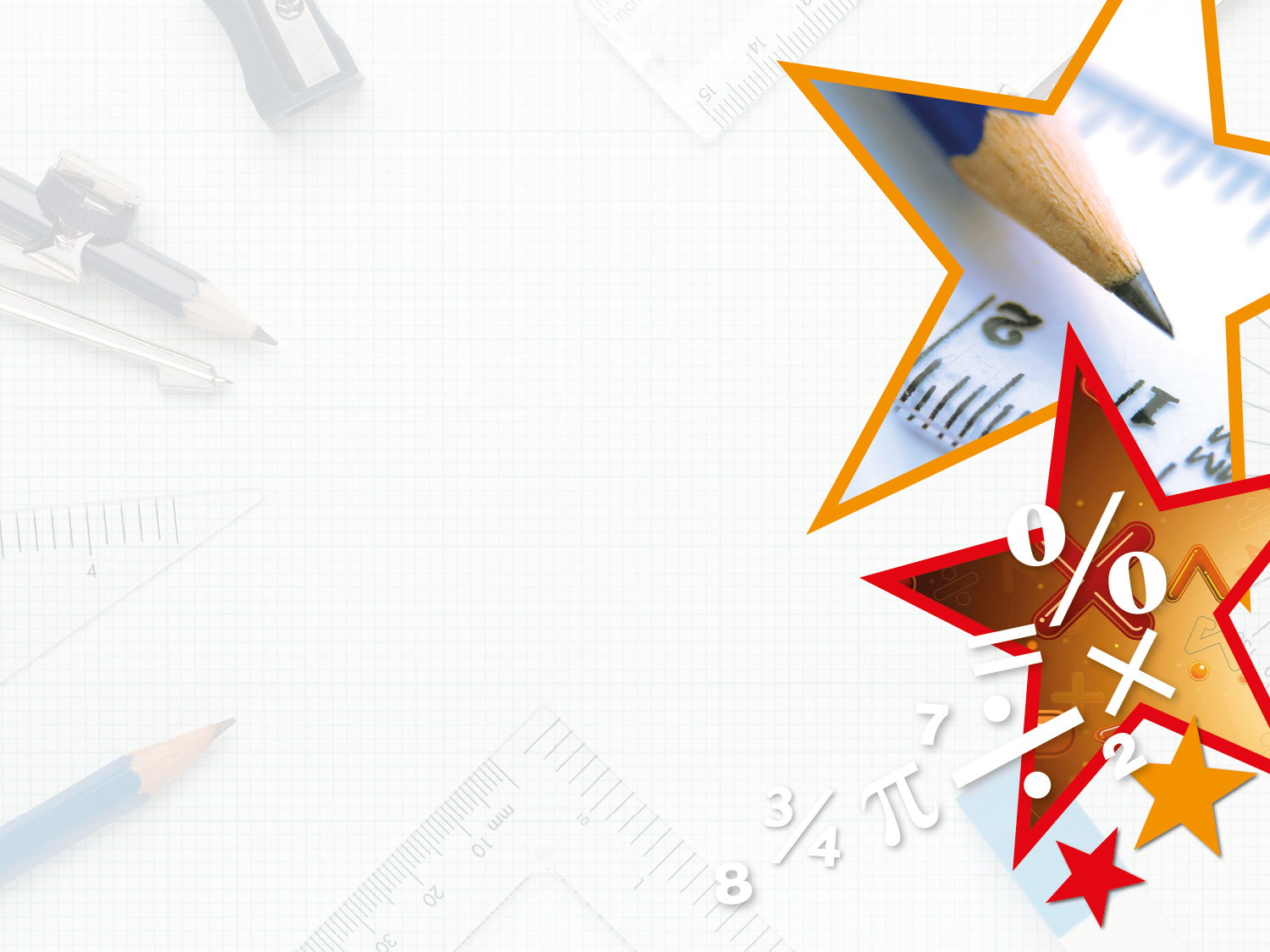 Varied Fluency 2

Circle the correct answer. 


If a =     , b = 10 and c = 7.


(8a + c) x b = ?
84
90
87
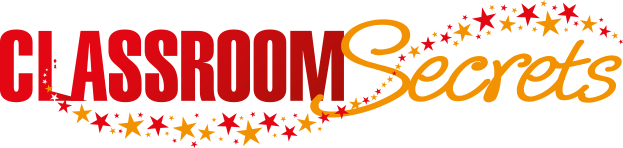 © Classroom Secrets Limited 2019
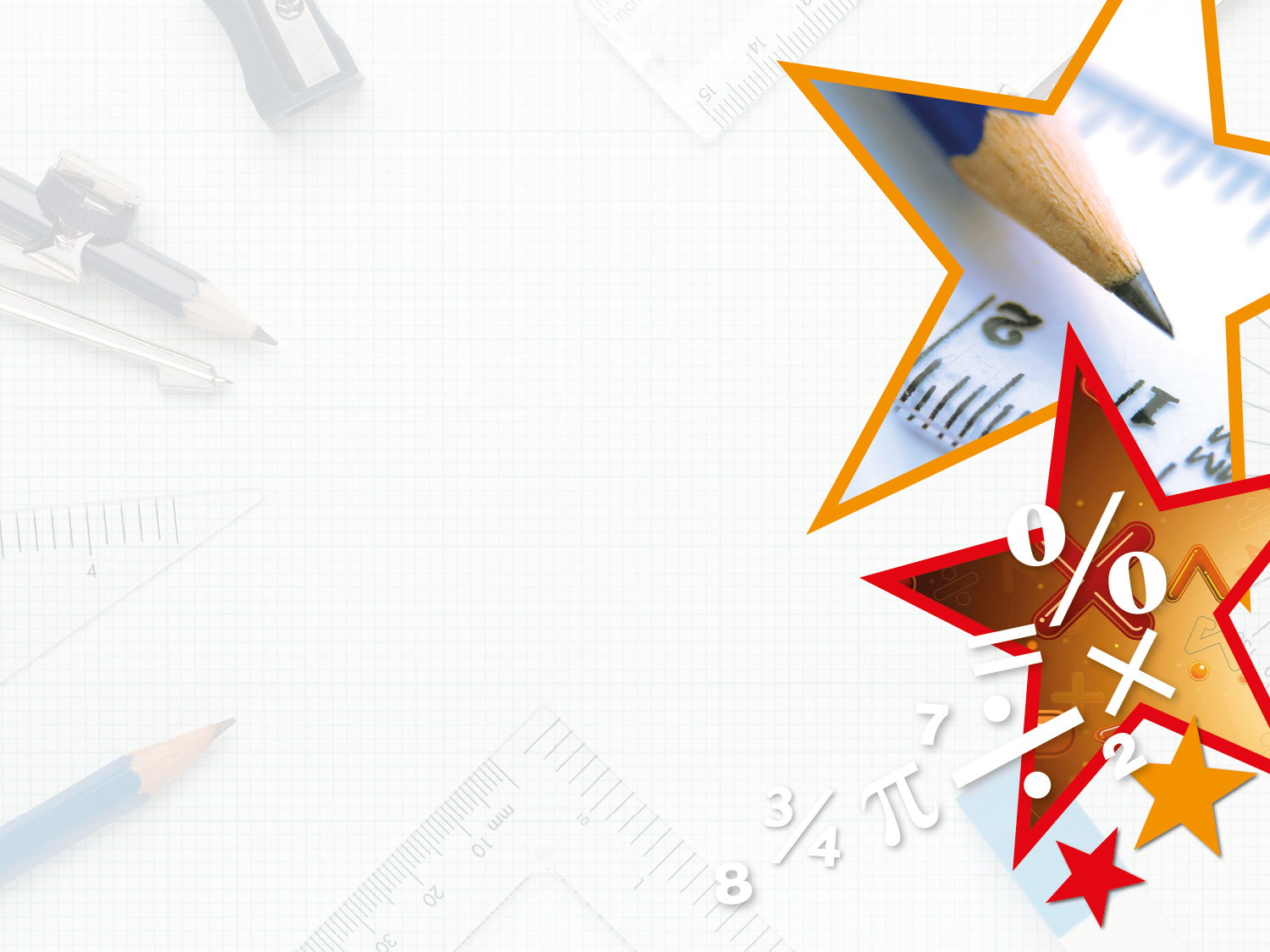 Varied Fluency 2

Circle the correct answer. 


If a =     , b = 10 and c = 7.


(8a + c) x b = ?
84
90
87
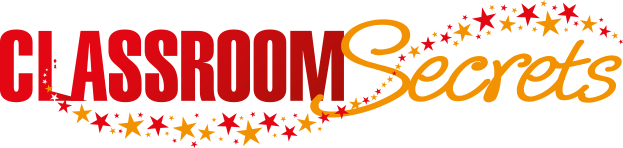 © Classroom Secrets Limited 2019
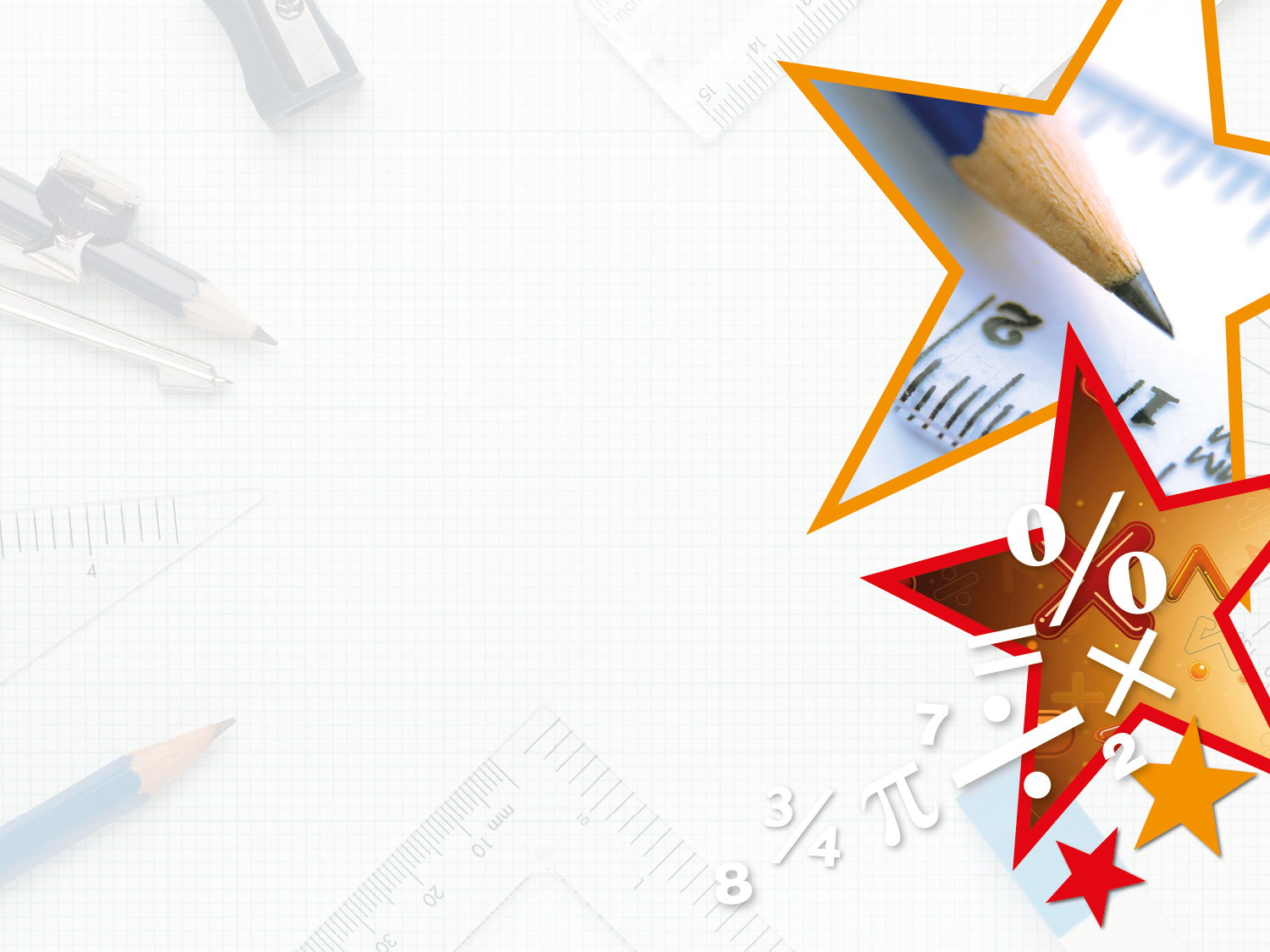 Varied Fluency 3

. Tick the substitution used for this expression if the value is 4..
(2q – 2p) ÷ r
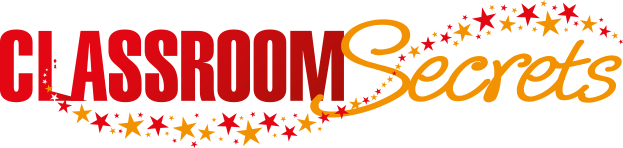 © Classroom Secrets Limited 2019
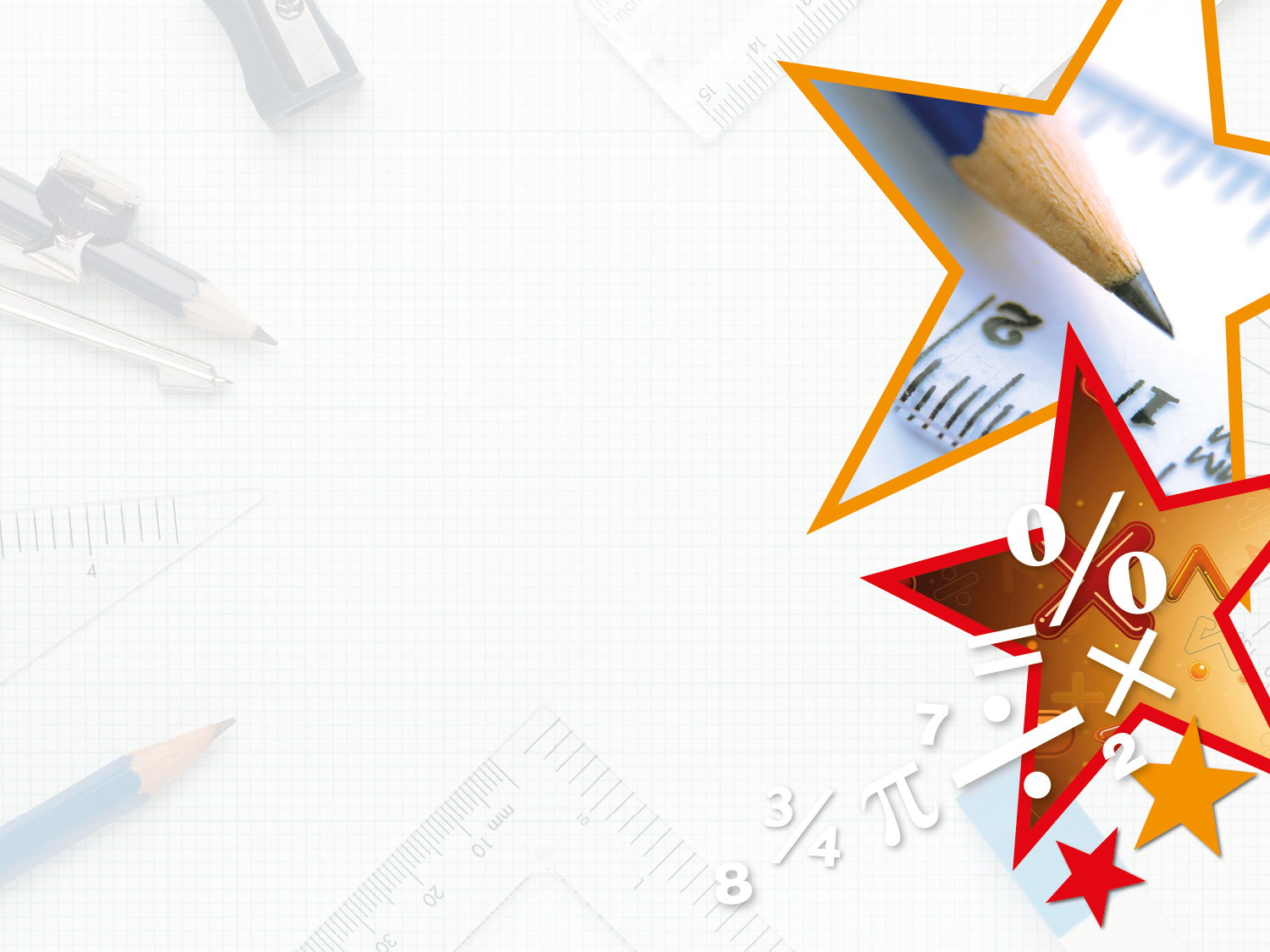 Varied Fluency 3

. Tick the substitution used for this expression if the value is 4..
(2q – 2p) ÷ r
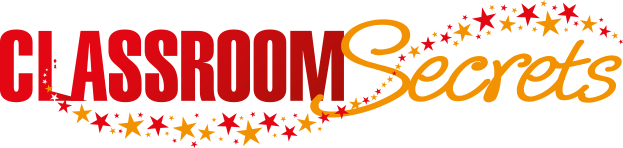 © Classroom Secrets Limited 2019
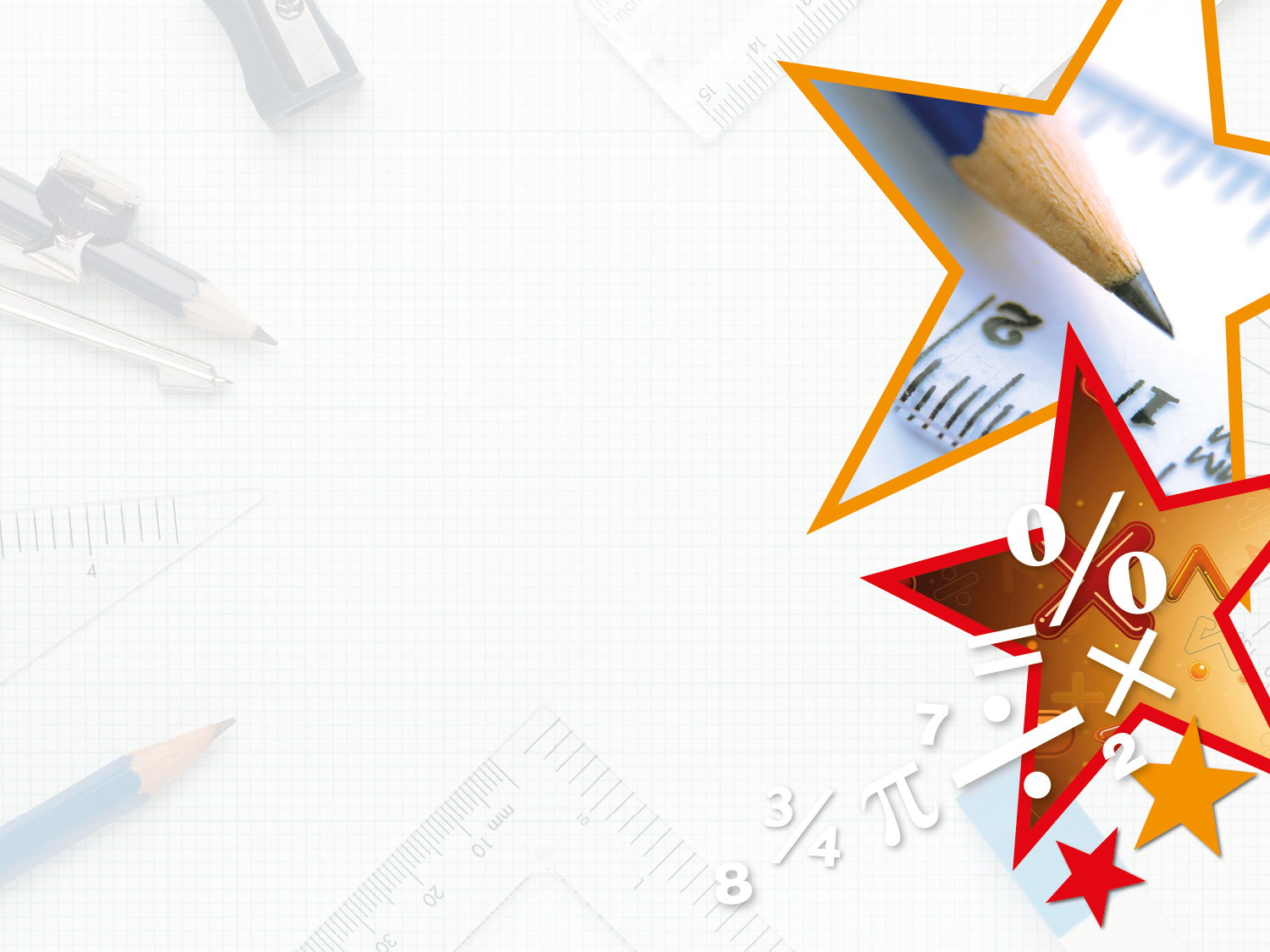 Varied Fluency 4

Complete the calculations using the values below. 

        = 10 and        = 0.25
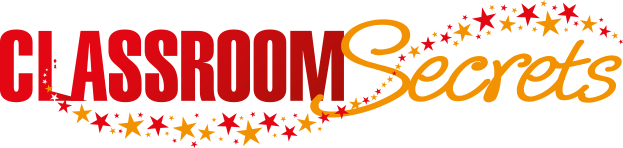 © Classroom Secrets Limited 2019
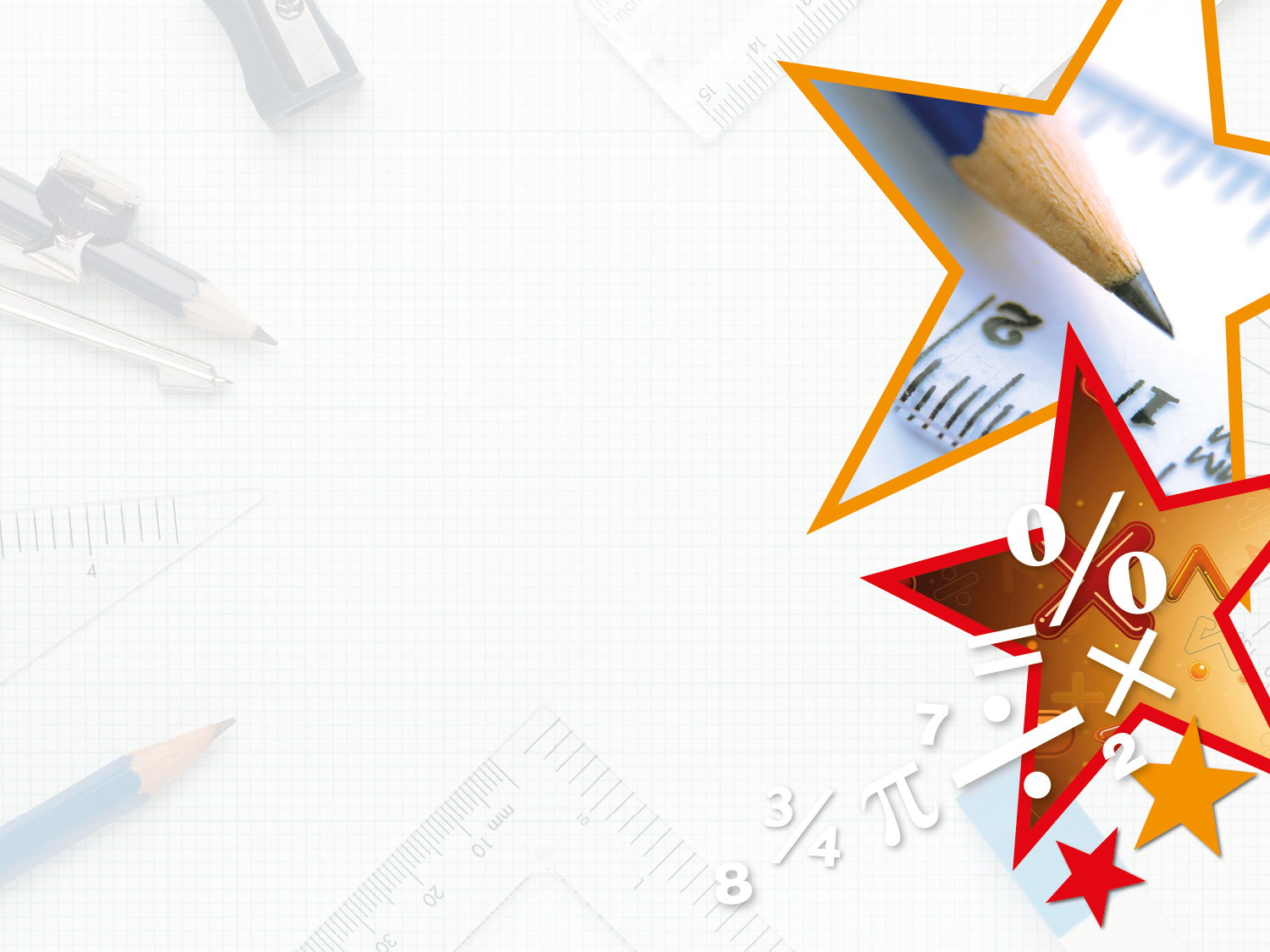 Varied Fluency 4

Complete the calculations using the values below. 

        = 10 and        = 0.25 












A = 2.75; B = 30; C = 19.75
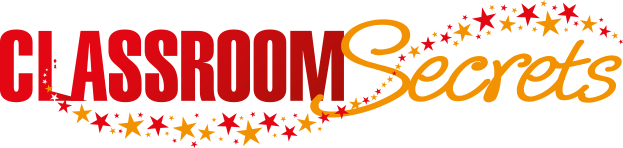 © Classroom Secrets Limited 2019
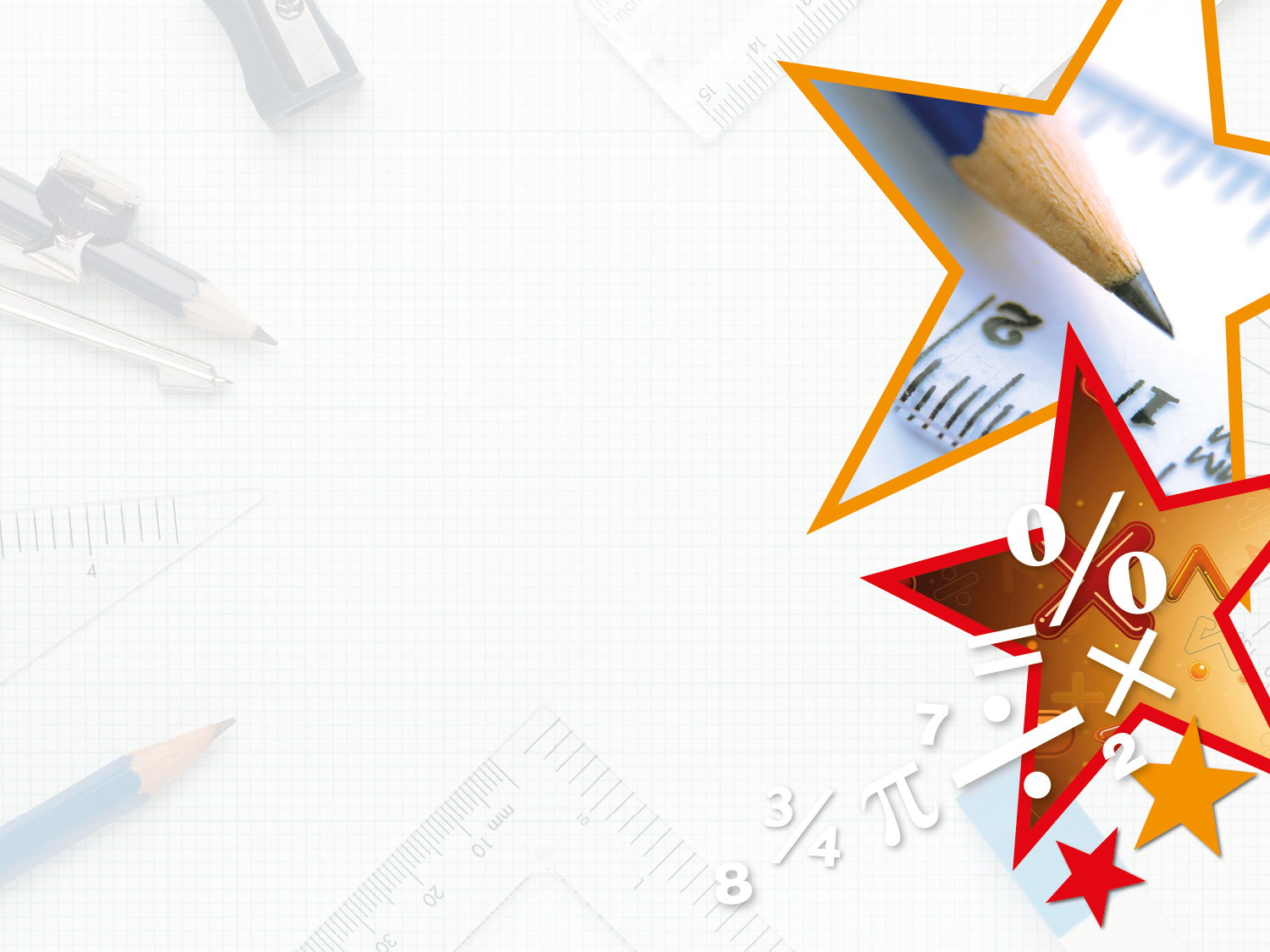 Problem Solving 1

Use the equation below to work out the value of a and b. 


a = 3b + 7

b = 3 + 5 x
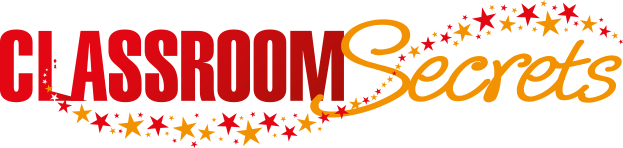 © Classroom Secrets Limited 2019
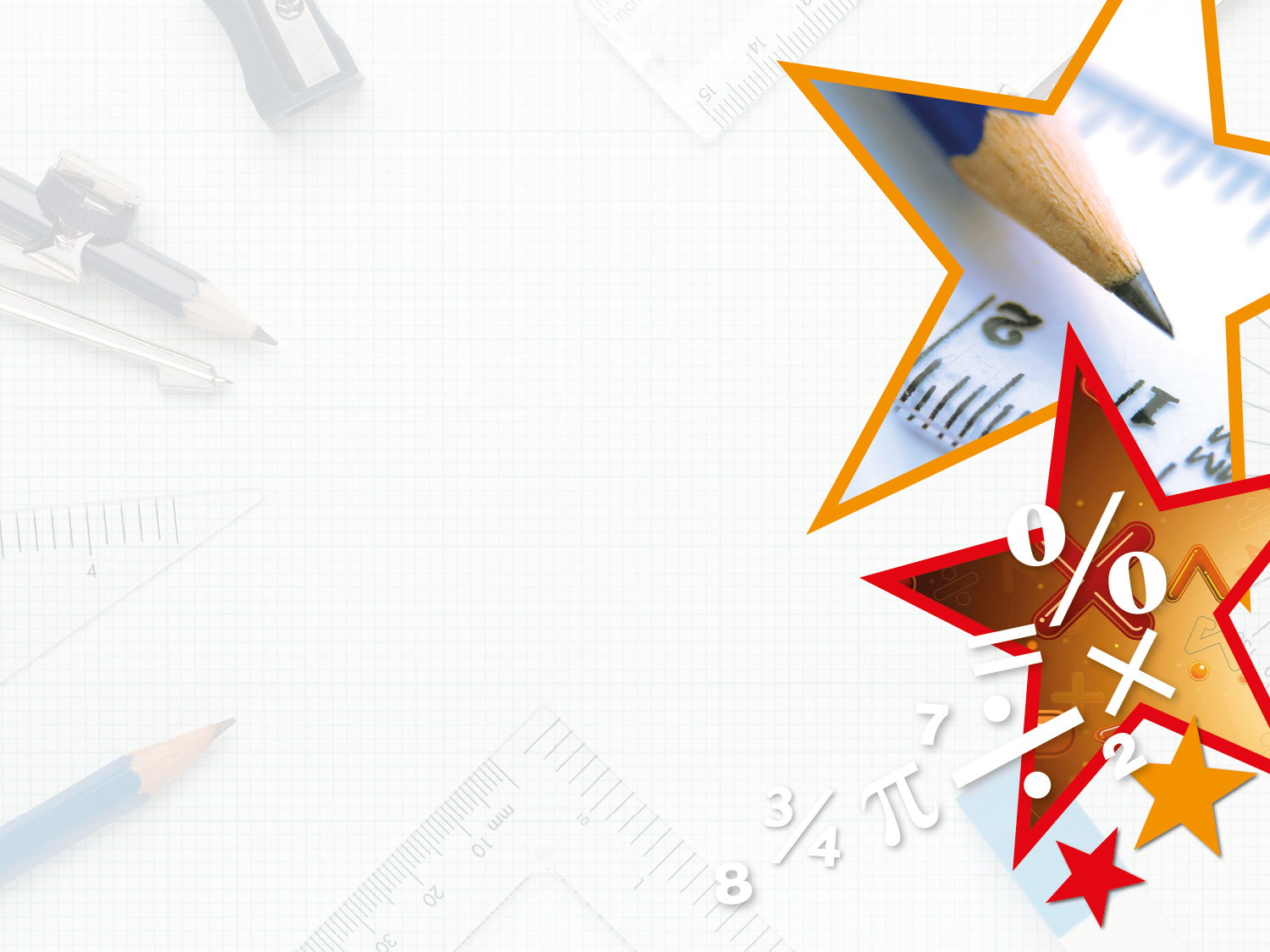 Problem Solving 1

Use the equation below to work out the value of a and b. 


a = 3b + 7

b = 3 + 5 x
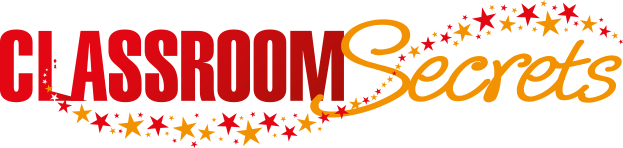 © Classroom Secrets Limited 2019